Figure 1 Prevalence of vacAs1, cagA and babA2 genotypes in patients with UD and GA in four European countries.
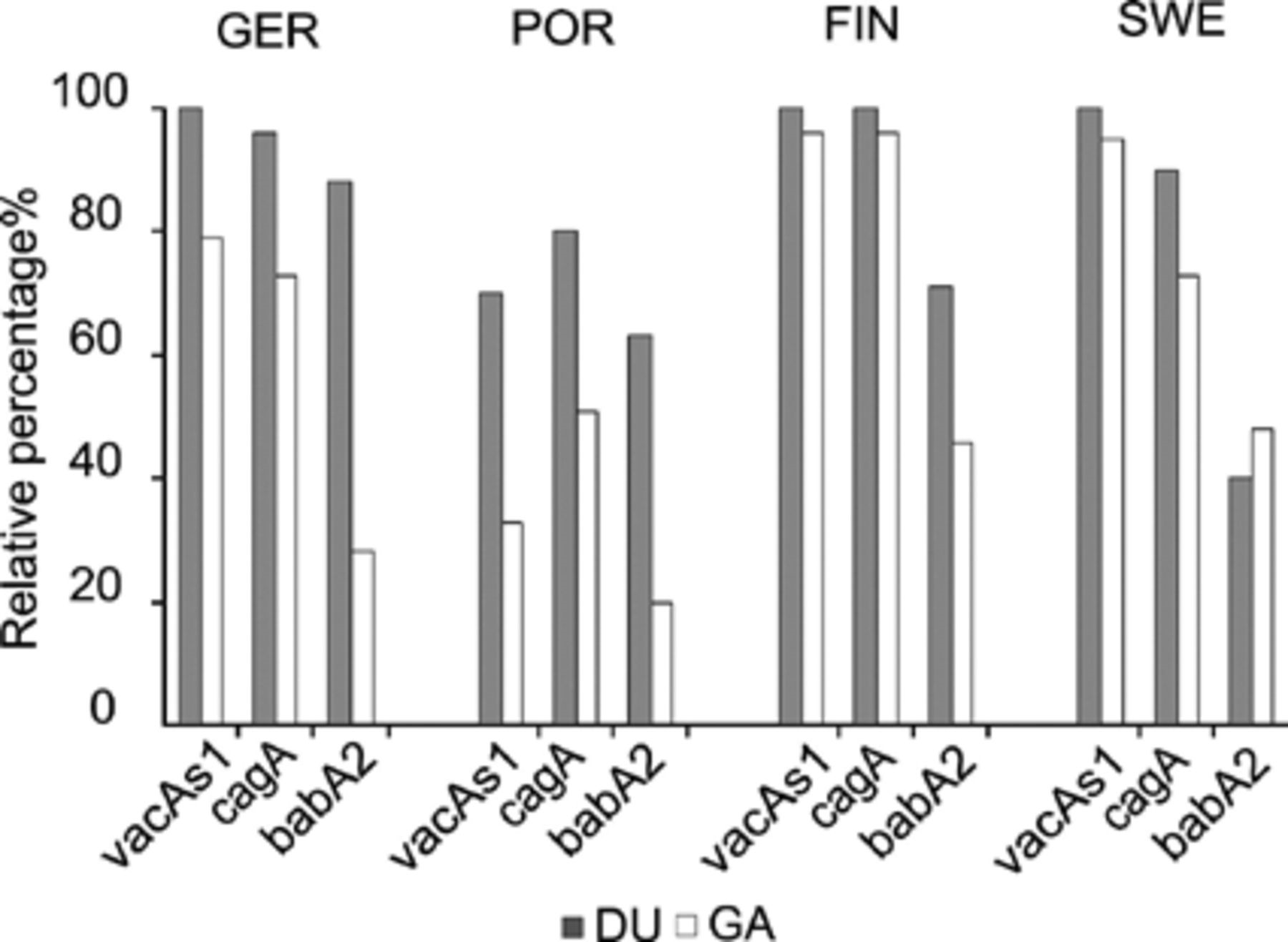 FEMS Immunol Med Microbiol, Volume 44, Issue 2, May 2005, Pages 151–156, https://doi.org/10.1016/j.femsim.2004.10.010
The content of this slide may be subject to copyright: please see the slide notes for details.
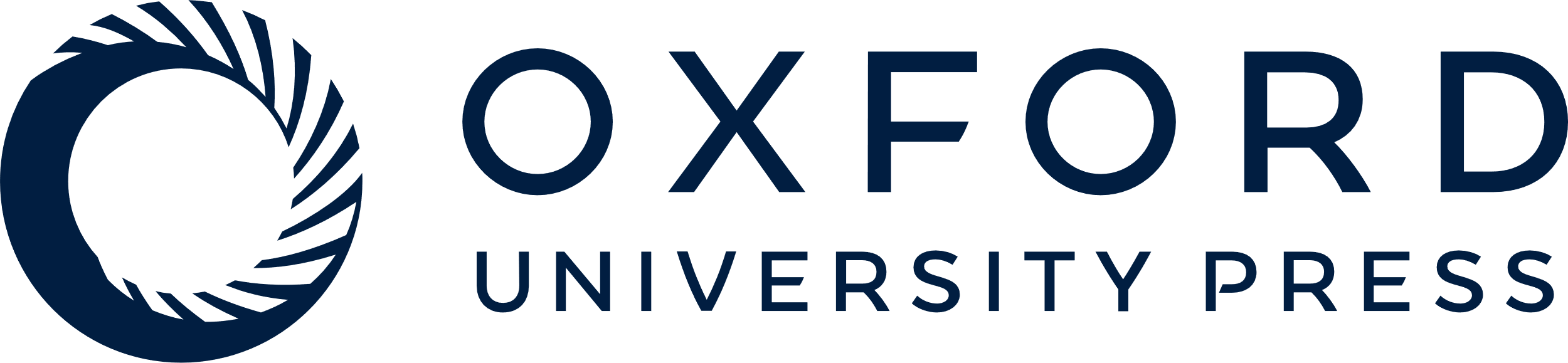 [Speaker Notes: Figure 1 Prevalence of vacAs1, cagA and babA2 genotypes in patients with UD and GA in four European countries.


Unless provided in the caption above, the following copyright applies to the content of this slide: © 2004 Federation of European Microbiological Societies.]
Figure 2 Comparison of type1 strains and triple-positive strains in patients with UD and GA in four European ...
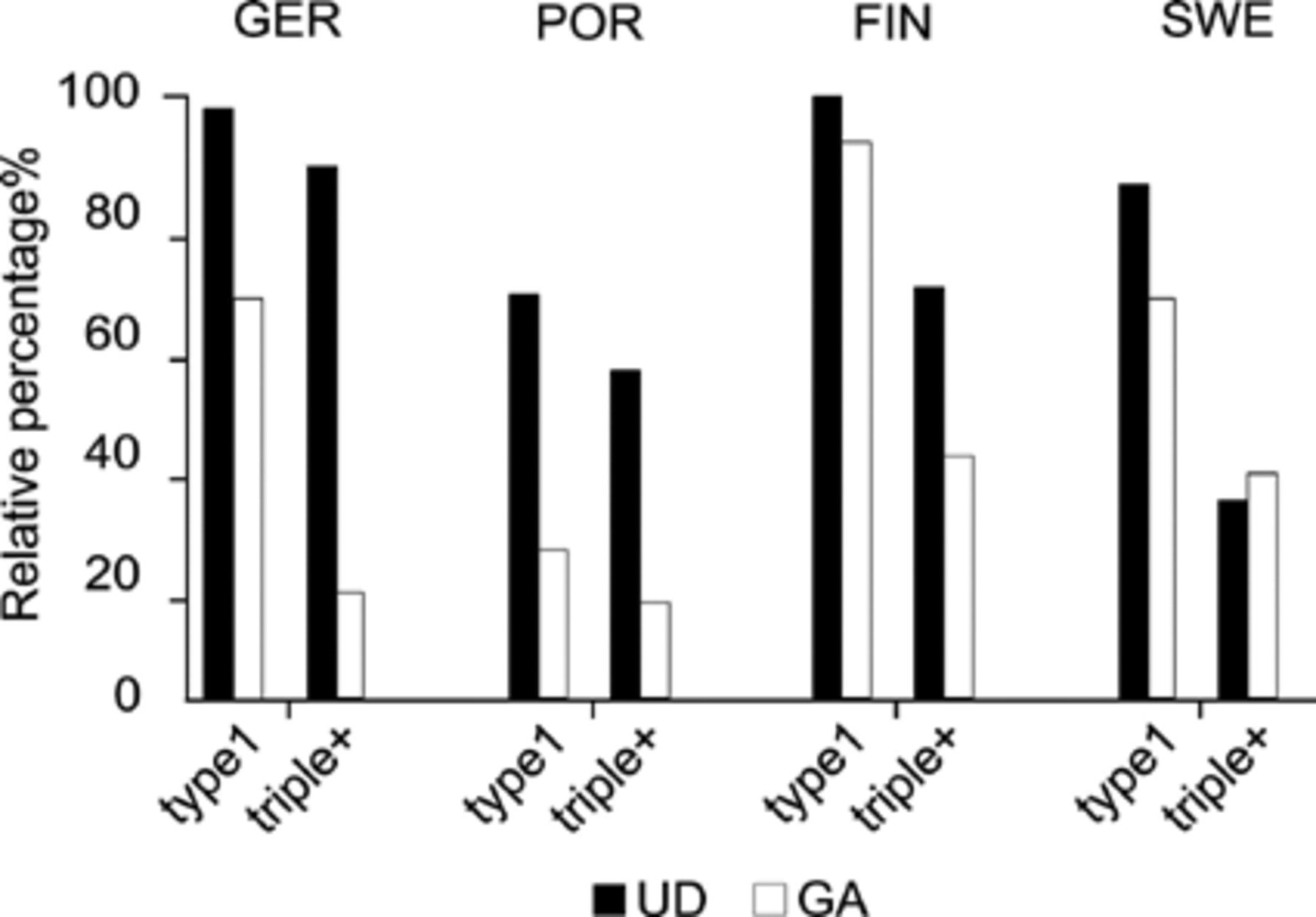 FEMS Immunol Med Microbiol, Volume 44, Issue 2, May 2005, Pages 151–156, https://doi.org/10.1016/j.femsim.2004.10.010
The content of this slide may be subject to copyright: please see the slide notes for details.
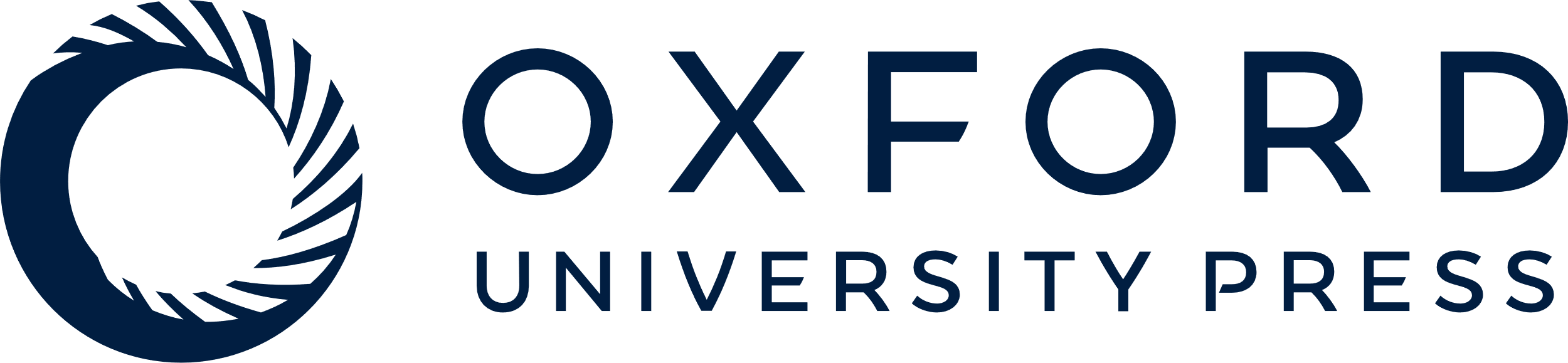 [Speaker Notes: Figure 2 Comparison of type1 strains and triple-positive strains in patients with UD and GA in four European countries.


Unless provided in the caption above, the following copyright applies to the content of this slide: © 2004 Federation of European Microbiological Societies.]
Figure 3 Comparison of babA genotype and adhesive properties to Lewisb in four European countries.
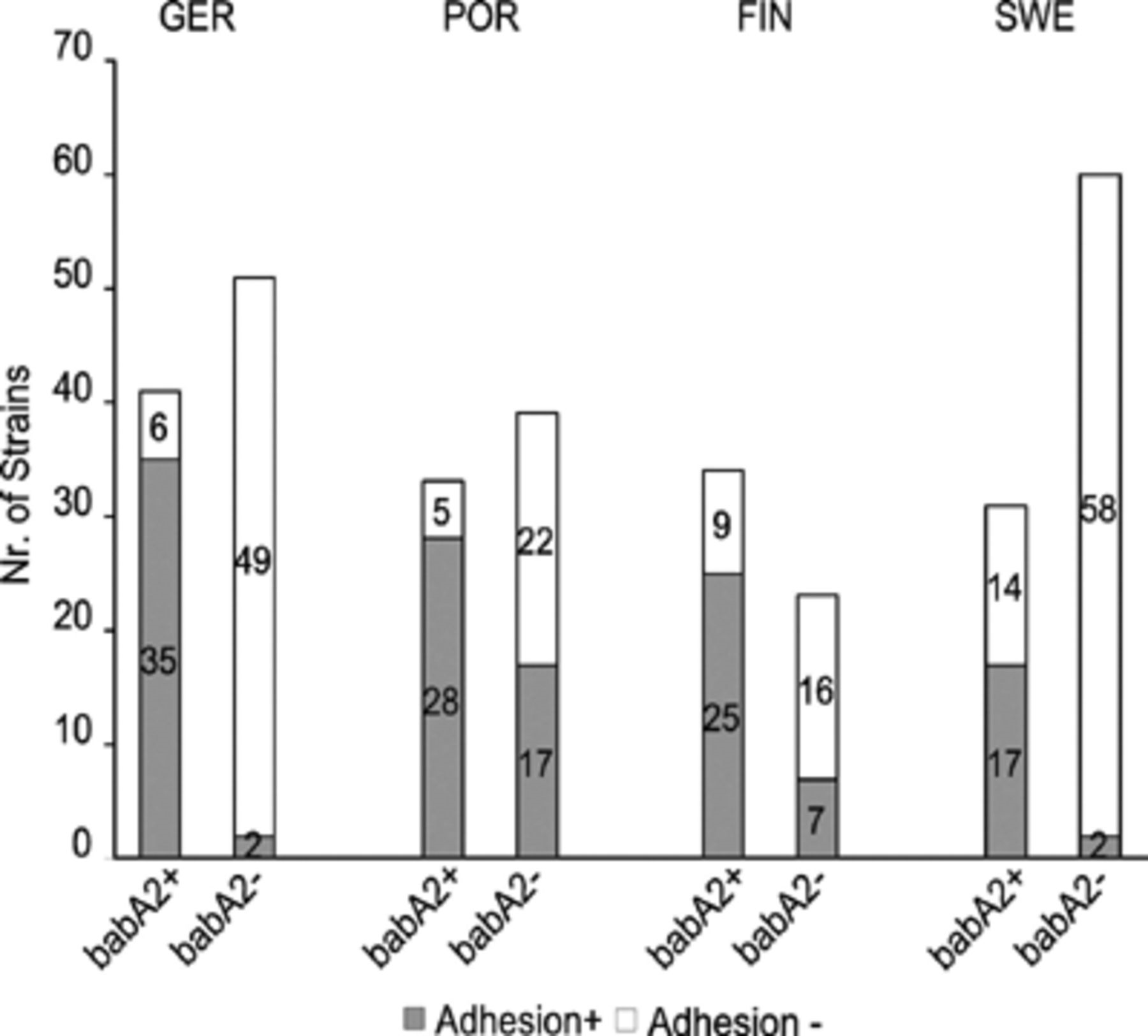 FEMS Immunol Med Microbiol, Volume 44, Issue 2, May 2005, Pages 151–156, https://doi.org/10.1016/j.femsim.2004.10.010
The content of this slide may be subject to copyright: please see the slide notes for details.
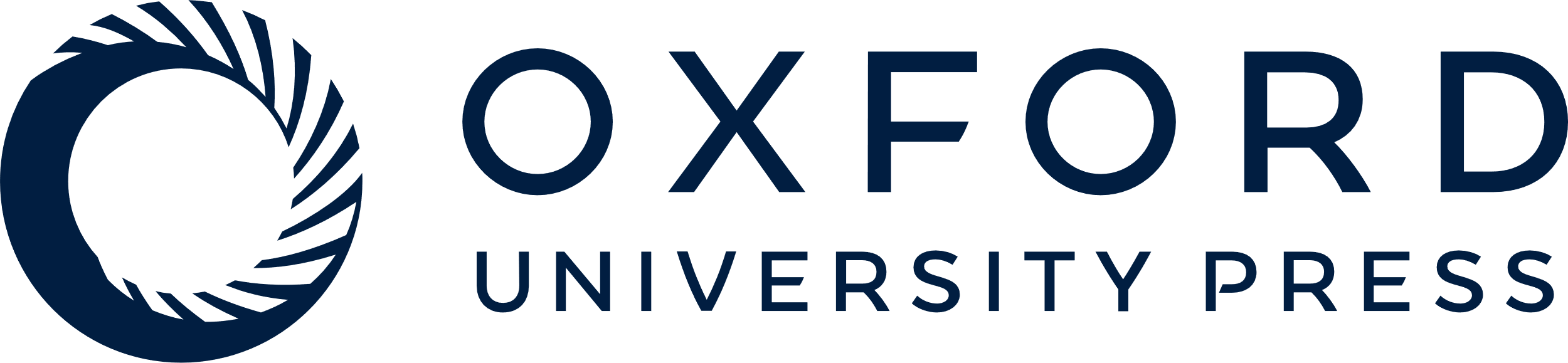 [Speaker Notes: Figure 3 Comparison of babA genotype and adhesive properties to Lewisb in four European countries.


Unless provided in the caption above, the following copyright applies to the content of this slide: © 2004 Federation of European Microbiological Societies.]